Responding to Classical Liberalism
Chapter 4
Why did ideologies develop in opposition to classical liberalism?

How did classical liberalism respond to competing ideologies?

How did the concept of equality expand?
Why did ideologies develop in opposition to classical liberalism?
Laissez-faire capitalism was primarily concerned with industrial efficiency and the accumulation of wealth  
These goals were considered more important than equality, workers were viewed as one component of production, not necessarily on par with the wealthy elite
Therefore, not all people saw the Industrial Revolution and classical liberalism as positive developments.
There were many protests against the effects of classical liberalism.  Not all developed into complete ideologies but nonetheless opposed classical liberalism in some way:
Luddites
Led by Neil Ludd
Textile workers who were being replaced by machines during industrialization broke into factories and broke 
	machinery in the 1800s
This became a 
	movement 
	known as Luddism
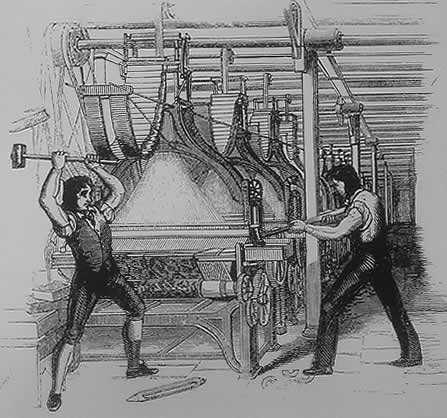 Chartists
Chartism was a working-class movement in Britain that focused on political and social reform. 
Named after the People’s Charter of 1838 which had 6 goals:
Universal suffrage for all men over 21
Equal-sized electoral districts
Voting by secret ballot
And end to the need for property qualifications for Parliament
Pay for members of Parliament
Annual elections
Chartism looked to counter the inequality created by the Industrial Revolution and classical liberalism through the electoral process.
Their actions, like those of the Luddites, led to violence
However, their demands 
	were eventually 
	implemented in the 
	Reform Acts of 1867 
	and 1884
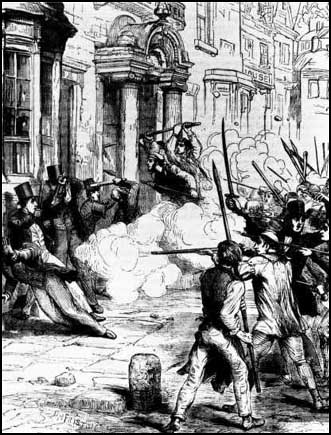 Socialist Ideologies
Socialism believes that resources should be controlled by the public for the benefit of everyone in society and not by private interests for the benefit of private owners and investors 
Characterized by co-operation and a high degree of state involvement
Socialists rejected the lack of equality and humanitarianism in classical liberalism
Unlike Luddism and Chartism, forms of socialism became effective ideologies
Utopian Socialists
The word utopia has come to mean a perfect world meant to serve as a model for real life
Utopians were humanitarians who advocated an end to the appalling conditions of the average worker in the industrial capitalist countries at that time
Robert Owen was a well known utopian socialist; he believed the harshness of life under capitalism corrupted human nature
Education and improved working conditions could peacefully eradicate the worst aspects of 			capitalism
Owen developed a model community in New Lanark, Scotland which was the largest cotton-spinning business in Britain
It was an education centre with ideal working and living conditions
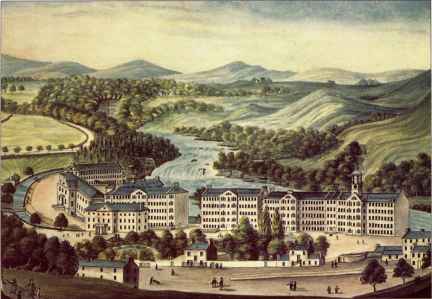 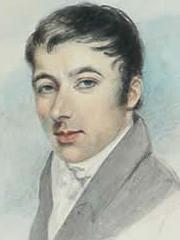 Marxism
The term ‘Marxism’ was coined by a group of French socialists but Karl Marx (1818-1883) proclaimed that he was not a Marxist
Marxism is a radical form of socialism often called scientific socialism or communism
According to Marx the only way to overthrow capitalism was a class struggle, a workers’ revolution, between the proletariat (workers) and the bourgeoisie (owners). 

Let’s look at the chart on the left side of page 136
			and the 10 points (pages 136-137)
This type of socialism favours the abolition of private property and the centralization of the means of production in the hands of the state
This is a command economy: an economic system based on public (state) ownership of property in which government planners decide which goods to produce, how to produce them, and how they should be distributed (e.g. what price they should be sold at).  This is also known as a centrally planned economy, usually found in communist states
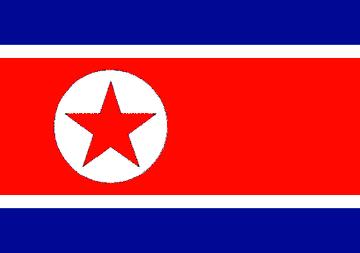 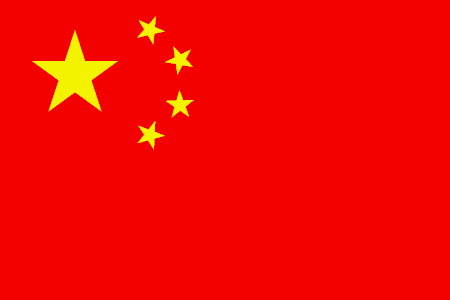 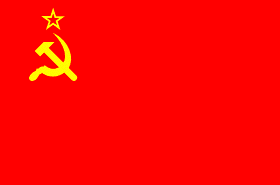 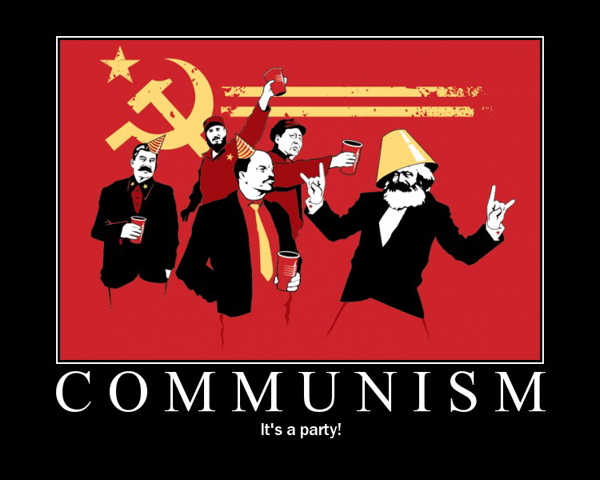 Read the VOICES section on pages 138 & 139 and answer questions 1-5
Classical Conservatism
Classical conservatism was the reaction to classical liberalism
Reactionary, also known as conservative or the Right (referring to the political spectrum), refers to an ideology that supports a return to a previous state of affairs.
Just as the Luddites reacted to industrialization by breaking machines, others reacted to classical liberalism
Edmund Burke believed change should take into account the past and the future, not just the present, therefore change could not come from 		      the whims of the present generation
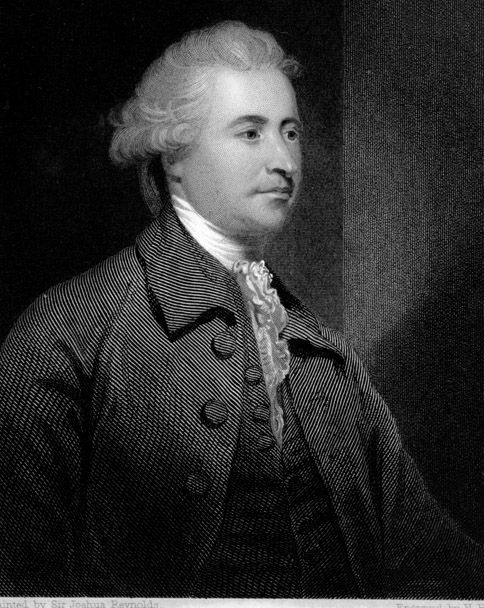 Edmund Burke
He was a reactionary, he reacted to 
	the political issues of the day
He believed:
Society should be a hierarchy with those best suited to lead at the top because not everyone has equal abilities.  Uninformed people should not have a say in government.
Government should be chosen by a select few with special rights and responsibilities
Leaders should be humanitarian-care for others
Society must be stable and that can only be achieved through law, order, customs, and traditions
The Liberal Response
Classical liberals gradually came to see the merits of their opponents’ views and modified some of the beliefs and values
Laissez-faire capitalism needed to consider workers’ rights and develop a social conscience
Factory owners who wanted to avoid the growing demand for labour unions gave workers some special benefits.  This is known as welfare capitalism.  This also refers to government programs that would provide social safety nets for workers
Labour Rights
How do workers’ rights today compare to those in the 19th, or even early 20th century?
He wanted capital and labour (profits and workers’ rights) to be treated fairly
He called this the square deal
He went on to found a new political party-The National Progressive Party-whose platform contained this new kind of liberalism, sometimes called progressivism
President Theodore Roosevelt
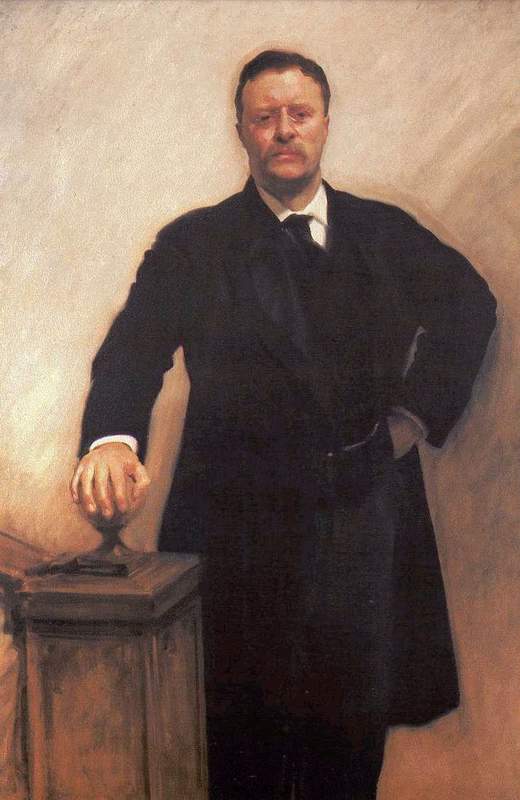 Progressivism
Goals:
Securing equal suffrage to men and women alike
Conservation of human resources (workers’ rights, prohibit child labour, etc.)
Implement a single national health service

Most of this early legislation dealt with workers’ rights.  It failed to address issues such as child poverty, education, housing standards, etc.
Also, when WW1 broke out the government needed the support of factory owners for the 							war effort.
Welfare State
The movement from welfare capitalism to a welfare state was spurred by the Great Depression
A welfare state is a state in which the economy is capitalist, but the government uses policies that directly or indirectly modify the market forces in order to ensure economic stability.
The Great Depression became a catalyst for change, and what began to emerge was modern liberalism as we know it today
Classical Liberalism
Modern Liberalism
Focuses on greater individual freedom and economic freedom
Freedom comes from equality of opportunity
What does this mean?
Economic Views
Classical Liberalism
Welfare State
The government should not interfere in the economy.  
If everyone knows that good times are followed by bad times, then it is everyone’s responsibility to save for the bad times.
The government should balance out the highs and lows of the economic cycle by raising/lowering taxes, government spending, and interest rates.
Keynes supported this.
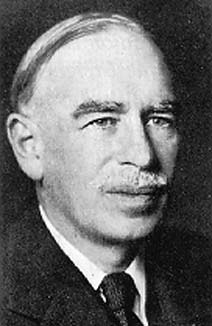 Keynes’ Demand Side Economics
More money in your pockets:
Governments should spend money in a recession to reduce its severity.  It should also reduce taxes.
Less money in your pockets:
Governments should spend less money in boom times to soften a boom.  It should also raise taxes.
The “New Deal”
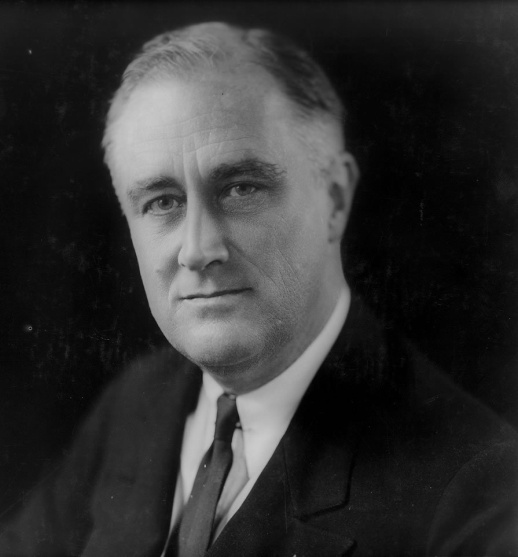 Franklin D. Roosevelt (Theodore 
	Roosevelt’s distant cousin) was 
	president of the United States from 
	1933-1945
He was the first to convert to Keynes’ theories
He implemented massive public works programs to put people to work
He called it the “New Deal,” an echo of Theodore Roosevelt’s “square deal.”
This represented the beginning of a shift to the welfare state and a mixed economy (capitalism 	with government intervention)
By the 1950s and 60s, the welfare state was reality in most democratic countries, including Canada, and modern liberalism was in place.

What are two significant details surrounding the dates of F.D.R.’s presidency?

What similarities do you see between the “New Deal” and the recession today?
The Haymarket Riot
Read the Skill Path on pages 151-153 and answer questions1-3.
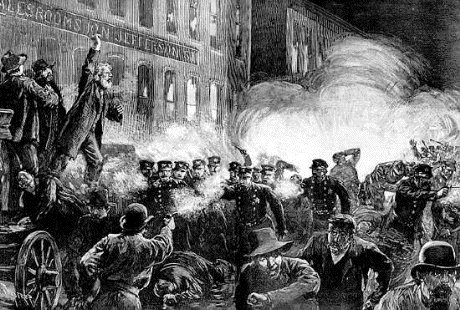 The Extension of Equality
How did the concept of equality expand?
Labour Standards and Unions
Labour standards reforms were welcomed by workers but these reforms were set up by the government and capitalists.  The workers had no say in their development.
In the 19th century some workers formed unions so they could bargain collectively and go on strike if needed.
Benefits and rights to 
	workers slowly 
	developed
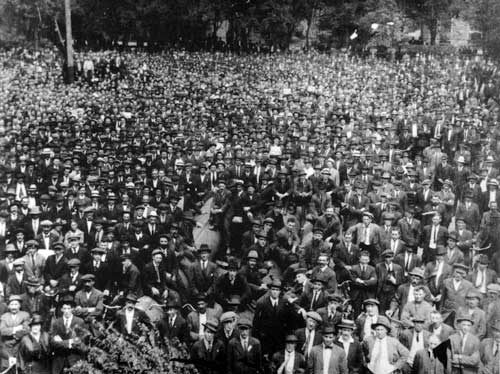 In 1948, the UN incorporated two articles on labour in the Universal Declaration of Human Rights 
Read articles 23 & 24 on page 155 of your text
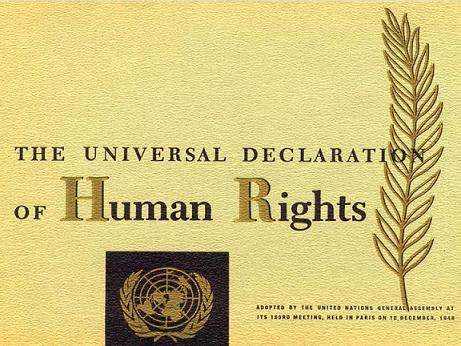 Universal Suffrage
Classical liberalism proclaimed the equality of men, but not all men.  Only certain men were considered “equal” and in most cases women were not included.
In many cases only certain races, economic classes, religious members, etc were permitted to vote while others were excluded. 
Women weren’t permitted to vote until much later (depending on the nation) and, in some cases, still do not have the right to vote
Equality for Women
Feminism- at its simplest, is the belief that men and women are to be treated equally in every respect.
Although classical liberalism provided a way of thinking that allowed feminism to emerge, paradoxically, very few of the classical liberal thinkers were willing to concede any rights to women.
Many suffragists argued for women’s rights (Mary Wollstonecraft, Nellie McClung, etc).
Canada gave women the right to vote nearly 100 years ago but some nations still haven’t given 				women the vote